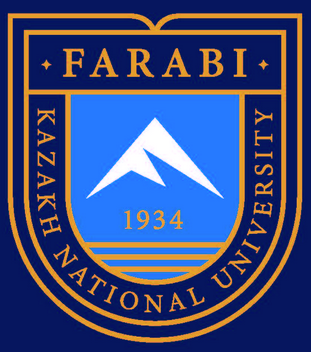 AL-FARABI KAZAKH NATIONAL UNIVERSITY
Department of political science and political technologies
Political Cratology
Abzhapparova A.A.
Senior lecturer
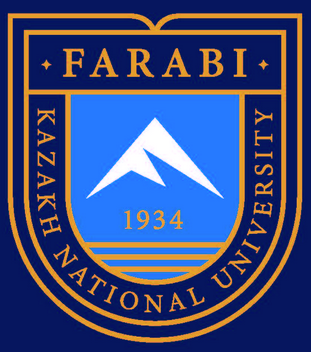 Globalization and Development of the Modern World
Lecture 2
Power as a category of political science
Lecture plan:
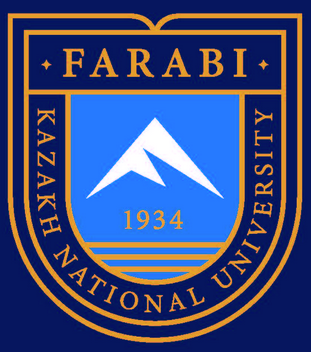 The phenomenon of power 
The genesis of Power
The manifestations of power
The sources of power
Power is the central concept, the leading category of political science. It is a fundamental principle of human society and exists wherever there are stable associations of people. As noted above, the very essence of human communication leads to the need for power, in fact, to the mandatory subordination of all participants in the communication process to a single will in order to preserve the integrity and stability of society. The deep source of power, the basis of domination/subordination of one individual to another, is inequality, not only social: economic, status, educational, etc., but also natural: physical, intellectual, gender.
The essence of the authorities tried to reveal, to reveal from different sides, the results of various studies can be reduced to two main provisions:
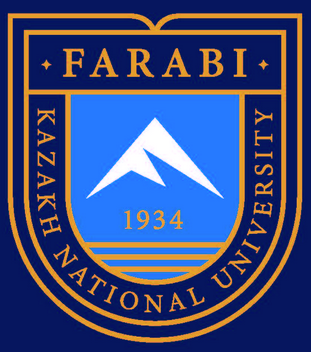 * recognition by the people of some abstract power, which is self-sufficient and self-identical; 
*	interpretation of power as a certain quality, property, power, power is disposed of by individuals temporarily, since it can be inherited, it can be seized, usurped, etc.
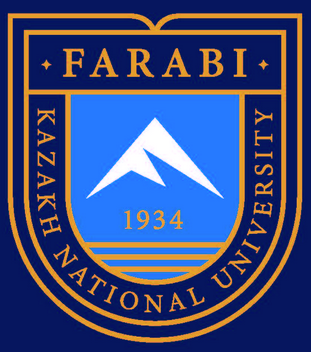 The word "power" (ancient Greek: κράτος - to be able, to be able) is used everywhere. 
Power is omnipresent and all-encompassing, it is present in all spheres of human existence. 
Power is an attribute of human life. It directly reveals a unique and complete immersion in the cultural environment, in what was created by human hands with a wide variety of potentially, existentially and socially significant institutions, norms, rules, foundations, with diverse conventions and means of objectification of social existence.
Power in the most general abstract sense is not only a way, but also an opportunity to exercise one's will and impose one's decisions, to have a direct impact on people's activities and behavior using various means - authority, law, violence, etc.
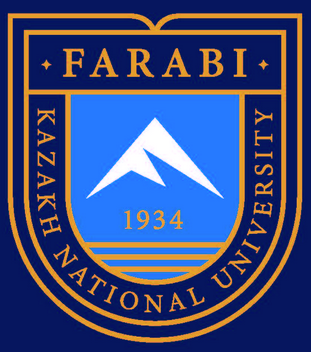 The famous American scientist T. Parsons, while analyzing the political system, drew an analogy of the place that power occupies in the structure of the latter with the place that money occupies in the economic system. And this is absolutely true, because power is both the goal and the means of implementing politics, is the equivalent of any political "commodity", can participate in transactions and processes of bargaining, competition, exchange, etc.in the political space.
Power is always determined by force, influence, submission, and violence. Power as a form of relationships and interactions between people is manifested in the fact that one of the parties is able and/or has the right to make decisions concerning other people, most often imposes, forces them to implement them. 
However, power regulates and structures social relations, makes them more rational, purposeful, effective, and also serves as a reason for activating and mobilizing rulers and subordinates, minimizing the element of uncertainty and unpredictability in behavior, it becomes an important factor that ensures evolutionary advantages in those social communities where it is effectively manifested.
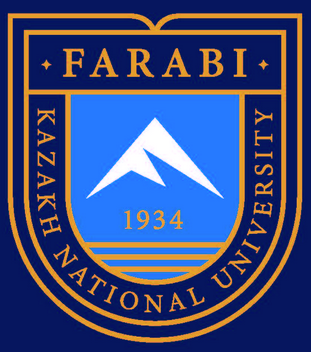 It is the power that serves as the base and foundation, the object and subject, the driving force of politics. The political life of any society is characterized by a constant struggle for power. Possession of it provides a social group, an individual, with virtually unlimited opportunities. Therefore, at all times, power has been of the greatest value for a person and humanity.
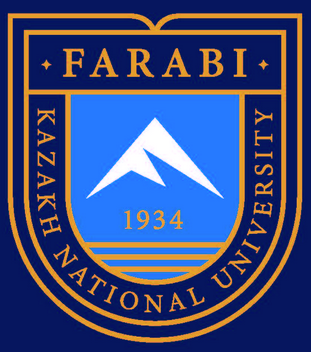 In general, the need for power is due to the fact that it:
*	provides an opportunity to realize the set goals and achieve the intended results;
*	it is a leading means of social communication, which makes it possible to resist destructive phenomena, localize group conflicts and guarantee the stability and sustainability of society;
*	it becomes a means of self-organization of society through the existing system of clear division of functions between managers and performers.
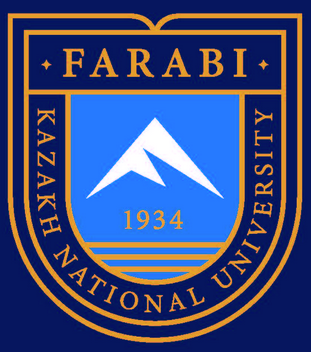 What is the pleasure of power? It allows you to make mistakes at the expense of others, decide for others, and speak on behalf of others. In society, power relations that are formed about power directly in the sphere of politics acquire special significance, because political relations that form a political system in their totality are connected with the functioning of political power in society, its concentrated expression is state power.
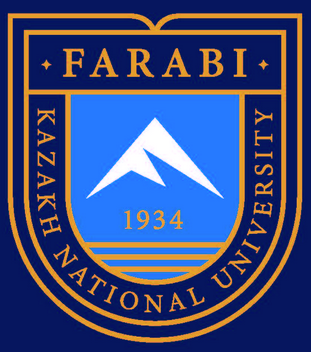 The main thing in the essence of power is its role in the expedient organization of society. In science, there are several forms of power. So, the French political scientist M.Duverger describes three historical forms of power:
1) anonymous power - "dispersed", "dispersed" among the members of primitive society;
2) individualized power, which is associated with the emergence of new types of activities that arise in the process of increasing the complexity of the division of labor;
3) institutionalized power is the power of special institutions that perform certain functions.
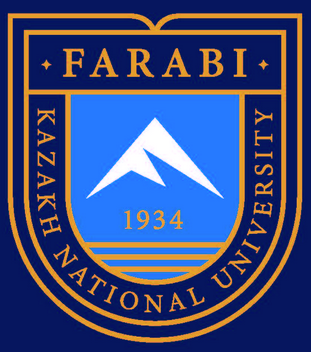 In modern political science, M. Duverger's typology is supplemented by a fourth historical form of power - "supranational" power, since in the twentieth century new international institutions appeared, for example, the legislative (European Parliament) and executive (Commissions of the European Communities), whose powers extend to the territory and population of several European countries.Anonymous and individualized authorities are called pre-state – potestar, and are non-political in nature. Institutionalized power - state-public and supranational are actually political power.
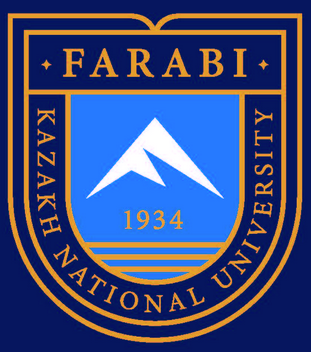 The power source, the source of subordination of the object to the subject	, is the base on which the power will of the subject	is based "Everything that an individual or group can use to influence others" (R. Dahl)
by O. Toffler
•	knowledge,
•	power,
*	wealth.
by V. G. Ledyaev
•	power, 
*	motivation,
*	coercion, 
*	authority, 
*	manipulation, 
*	persuasion.*		*	economic;
*	political and legal; administrative and law enforcement;
*	cultural and informational resources;
*	demographic and social factors.	*	coercion, 
*
violence, 
*	promotion, 
•	right, 
*	belief, 
*	traditions, 
*	myths,
*	fear. 
Also:
*	material and economic
*	spiritual and informational, 
In journalism, you can also:
*	organizational, 
•	financial, 
*	administrative, 
*	informational.
Let us repeat that where there is power, there is always hierarchy, non-equality in positions, in social roles performed, in relationships, which can be associated with aggression, violence, suppression, increased intergroup and intra-group differentiation and exploitation. Nevertheless, it is necessary to understand the importance of the formation and evolution of power relations for regulating relationships and interactions in various forms of sociability, which is determined by the following factors:
1. In human communities, there is a variety of subjects, types of connections and interests and their interdependence from each other. This is what determines the need for leadership, which is most often carried out in a forced (domineering) form, since there are always social contradictions and counteractions caused by different interests, needs and motivations of people taking part in the leadership and management process. And the process of institutionalizing power relations leads to the creation of a special type of social structures-organizations that have specific advantages over primary human communities, since they are more stable, stable and designed to achieve common goals. 
2. The behavior of people and their communities is characterized by reasonableness and purposefulness. Due to the fact that the specifics of social systems consist in a variety of connections, interests, and actions of individuals, it becomes impossible to predict, anticipate, and regulate public life solely on the basis of knowledge. It is the relativity and degree of inaccuracy of knowledge that implies the need to strive for a rational explanation and understanding of what is happening in the organization of social life. Thus, the element of uncertainty, unpredictability leads to the mandatory use of strong-willed, domineering decisions, relying on force or the threat of force, and possibly violence in choosing contradictory alternative ways of further actions.
3. Social patterns have their own specifics as a set of repetitive connections and trends. This proves that the limits and boundaries of human activity are set objectively, and its conditions do not make it possible to unambiguously determine the results of social activity. However, the interests of social groups always require consistency and certainty in the behavior of their members, so there is a need for a power mechanism that determines the behavior of individuals.
The use of strong-willed, purposeful coercion, influence on the realization of opportunities that reflect the interests of individual social groups explains the existence and significance of power, which plays a regulatory role in relations between various, often opposite positions, and is designed to help achieve some interests and block others.
There are also a number of aspects or dimensions that allow us to reveal more deeply the essence of power as a relationship.
Power as a relation between people, states, nations, classes, social groups, etc. the concept of domination and submission includes three main aspects:
*	Directive aspect. Power acts as domination, which ensures the execution of an order or directive and serves to implement the will of the people or institutions that possess it.
*	Functional aspect. Power is assessed as the ability and ability to implement the function of public administration in practice, to perform managerial tasks.
*	Communication aspect. Power is always realized through communication, through a certain language that should be understandable to both sides of social relations.
*	The social aspect. Power is considered as a power relation that expresses the real existing dominance, a person takes part in management not in order to have power, but because he feels strong enough, capable of it. The necessity of using force is determined by the general logic of assigning power functions as social functions in essence, because power is a special phenomenon: you can rule over others and you can't over yourself, because you can only own yourself.
Power as a relation between people, states, nations, classes, social groups, etc. the concept of domination and submission includes three main aspects:
* Psychological aspect. Power is understood, first of all, as power leadership, where diametrically opposite sides are distinguished-the leading and the led, that is, the subject, the lord, the master, and, on the other hand, the object, the slave, the subject. This is clearly manifested in interpersonal interaction.
*	Epistemological aspect. Power as a purposeful way to utilize knowledge. Without knowledge, power is unpredictable, unrestrained, and impulsive; but without will, it is undeveloped, weak, and incapacitated.
*	Organizational aspect. The peculiarity of this aspect is that the procedure defined and established by the authorities ensures the breadth and scale of mainly reproductive activities and, undoubtedly, limits social creativity, creative abilities of individuals and social groups. As a result, innovation and initiative, which are not perceived or recognized by the authorities, find workarounds, being born, as V. V. Ilyin writes, as if outside the original organization and established order.
*	Political aspect. Power is interpreted as a way of implementing influence, subordination, and coercion. In this regard, as M. Weber noted, the immediate duty of professional thinkers is to maintain sobriety in the face of the prevailing ideals, no matter how grand they may seem.
The identification of the above aspects is quite conditional, since all of them are realized only in dialectical unity and reveal the essence of the very concept of "power".
In political reality, power relations are an ambiguous process of interaction between various structures, individuals, and mechanisms involved in the implementation of these relations, which express the peculiarities of the nature of dominance/subordination of any of the social groups. Power relations always have a sufficiently strong impact on the behavior of citizens, which does not depend on the type of political system. In political science, they are called "faces of power".
The" first person " of power reflects its ability to influence people and encourage them to take actions that come from the dominant subject. This is the ability and ability of the latter to force subordinates to perform actions in the context of their personal interests and goals. For example, the ruling parties exercise control over many state structures, impose and encourage citizens to adhere to the laws and regulations established by them, and force them to act in the direction of solving the tasks set "from above". The "first person" of power is especially pronounced in a totalitarian regime, where there is a complete merger of the state and party apparatus, and one party can be not only the ruling one, but also the state one..
Forms of interaction between the state and parties consist in the direct political activities of the parties themselves, and assume the following:
*	influence on the formation of elective (representative) bodies of power through direct participation in election campaigns; 
*	influence on the formation of the political course of the state, which depends on the specific interests of the party when conducting a policy that is beneficial to it.
The" second person " of power shows the ability to prevent people's actions that are undesirable for it. Thus, the ruling circles can prohibit the holding of rallies and other actions on the part of the population, outlaw the activities of extremist and radical organizations, limit the activity or push the opposition ruling parties to the periphery of political life, minimize the contacts of citizens with the population of other states, etc. The authorities are able to limit the field of political discussion, strictly control all media outlets, preventing them from addressing current and problematic socio-political topics, or using censorship for the press, radio and television. In the context of a state of emergency or the conduct of military operations by a country, as well as in totalitarian and despotic regimes, the "second person" of power is particularly pronounced.
The" third person " of power determines its ability to exercise the sovereignty of certain forces in the absence of visible or even semantic contact between those in power and those under control. For example, the authority of a political leader can encourage the actions of his supporters in the spirit of certain covenants even after his death or when he is in prison and no one sees him. Manipulation is widely used here as one of the leading tools of political power.
The invisible influence of power takes place when manipulating public (group) opinion. This happens when the population becomes a participant in the processes initiated by the authorities, even without knowing the true goals and intentions of the ruling circles. Political manipulation is impersonal and involves influencing the broad masses. The will of an individual or a small social group is imposed in a hidden, veiled form on the majority.
In general, the technology of political manipulation has the following main points:
a) introducing content that is implicit but desirable for certain groups under the guise of objective information;
b) influencing the pain points of public consciousness that contribute to increasing emotional tension, whipping up feelings of fear, unaccountable anxiety, exacerbating hostility, hatred, etc.;
c) the implementation of hidden plans and goals, the achievement of which the ruler associates with the presence of strong support for his personal position from public opinion.
.
The" fourth person " of power proves its totality, i.e., its ability to exist in the form of universal coercion, which manifests itself everywhere and comes from everywhere.  That is, power is not limited to the actions of any one particular person, it is comprehensive.    Power appears here as a kind of matrix and even an otherworldly force that "is never in someone's hands, is never appropriated", it dictates the observance of certain imperatives for its beneficial purposeful impact on people's behavior. That is, power is not perceived by people as personal domination. This form of coercion reveals the meaning of the country's laws, norms, rules, and traditions that everyone obeys. In this context, symbolic coercion methods, traditions, habits, stereotypes, prejudices, etc. are very widespread.
The high power of influence and the probability of subordination distinguishes power from influence – a more general category than power, since influence is called not only an overbearing, but also a weaker and less effective force influence of the subject on the object.
Types of political force are:
*	 the power of one social group over another;
•	 state power;
*	 the power of the party, as well as other political organizations and movements;
*	 the power of political leaders.
If the power of the authorities is based on fear and fear, on the threat of sanctions, then it tends to weaken, because there is a natural desire of people to get rid of an unpleasant emotional state. Power based on habit, that is, the custom of obeying, is less painful. A power built on interest encourages subordinates to voluntarily carry out orders, minimizes control and the use of harsh negative sanctions. Persuasion is associated with motivation, interest, needs, and the influence of deep layers of consciousness: mentality, value orientations, and personal attitudes. Authority-based power-those based on special qualities that are highly valued by subordinates, they see the leader as the ideal leader. Such power is based on consent, on respect for the leading person or organization. In the case of identification of the subject with the figure of the ruler, the maximum power of power is achieved and, in this case, the subject is perceived by the object as a representative of its interests and a defender.
The subordination of the object to the subject, the power of power depends on another important factor-inequality. The basis of the subordination of one person to another (object to subject) may lie precisely in inequality. The power that arises on the basis of natural inequality always has the character of interpersonal interaction, it is personalized, because there is a subordination to a specific person. And power based on social inequality loses its personified form. It is this kind of power that is more specific and static.
For a very long period, there was an opinion that the essence of power lies in the system of relations of domination and subordination that has developed in society, and power itself is the ability to order and those who are subject are obliged to obey. This approach to the essence of power was not disputed, however, the process of forming democratic regimes, the foundation of which were certain social contracts, led to the fact that the concept of power changed, became more complex. In such cases, power is not just the domination of some and the subordination of others, but a special arrangement, where the interests of the subordinates must necessarily be taken into account. In modern society, the sphere of contractual relations has begun to expand at the expense of public opinion, mass media, as well as under the influence of international organizations and various groups of influence. As a result, power is already formed as a special system of relations "domination-subordination" and "leadership – its acceptance". The boundary between these types of relations is very fluid and depends on the specific situation in a particular country.
In the process of implementing power, various levels and forms of its implementation are distinguished:
*	Leadership - the activity of identifying, identifying the main, general areas of activity, institutions and their structural subdivisions subordinate to a certain person (president, Prime Minister) and encouraging them to do so by various means (sanctions, coercion, incentives, etc.).
*	Management involves direct activities aimed at solving urgent problems in all spheres of public life: economy, social security, culture, etc. with mandatory monitoring of the overall state of these areas.
*	Coordination - the activity of special institutions and individuals to ensure the coordinated work of various institutions and structural divisions that are part of the government system, which are directly engaged in solving one or a set of similar problems.
*	Organization - maintaining a hierarchical order and forcing government agencies to follow certain formal or formal-bureaucratic rules of conduct.
*	Control is carried out by the governing body itself (the president, the government, the ministry) or by special coordinating or monitoring bodies (administration, personal representatives, inspectors, experts) to strictly and continuously monitor the implementation of orders and orders by subordinates (institutions and individuals).
So, a society without power is not viable, because by its very nature, power is a social phenomenon, it arises in society in order to ensure the interests of the majority of people. Without power, society experiences destructive processes, self-destruction of social ties, and can lead to chaos and anarchy, a "war of all against all". Only organized power gives people's relations expediency, reasonableness, and organization, mediated by the established generally accepted rules of behavior.
 People in a socio-class society occupy completely different social positions, have completely different material standards of living, education, and are engaged in different types of work, which is generally evaluated ambiguously and contributes to an even greater differentiation of society. All manifestations of social and natural inequality of people give rise to incompatibility and even opposition of their interests and needs, life-meaning attitudes, personal orientations, so the government is called upon to coordinate these divergent interests and guarantee security. 
The essence and mechanisms of implementation of political processes and institutions, political interests, and political behavior of individual social groups and individuals depend on an objective understanding of the content of power. The struggle for the conquest and exercise of power is the basis of politics, and, consequently, the main issue of science that studies the political sphere of society. Consequently, the doctrine of political power-political kratology-is the leading one in political science.
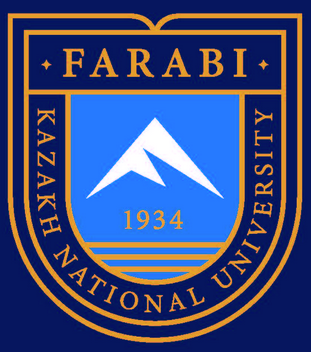 Materials used in the lecture :Main: 1. Talcott Parsons. In the Concept of Political Power. Proceedings of the American Philosophical Society, Vol. 107, No. 3, pp. 232-262. URL: http://www.jstor.org/stable/985582 .2. Fabian Wendt. Authority. Key Concepts in Political Theory. Polity Press , 2018. – 168p.3. T.V.Paul, James J. Wirtz, Michel Fortmann Balance of Power: Theory and Practice in the 21st century. Stanford University Press, 3th Edition, 2019 – 402p.Additional:4. Dahl R.A. ‘The Concept of Power’, Behavioural Science, 2, pp.201–5. Google Scholar5. Susan Rose-Ackerman. Corruption and Government Causes, Consequences, and Reform, pp. 143 - 174DOI: https://doi.org/10.1017/CBO9781139175098.010. Publisher: Cambridge University PressInternet resources:1. http://elibrary.kaznu.kz/ru 2 http://Journal of Political Power3 http:// https://www.emerald.com